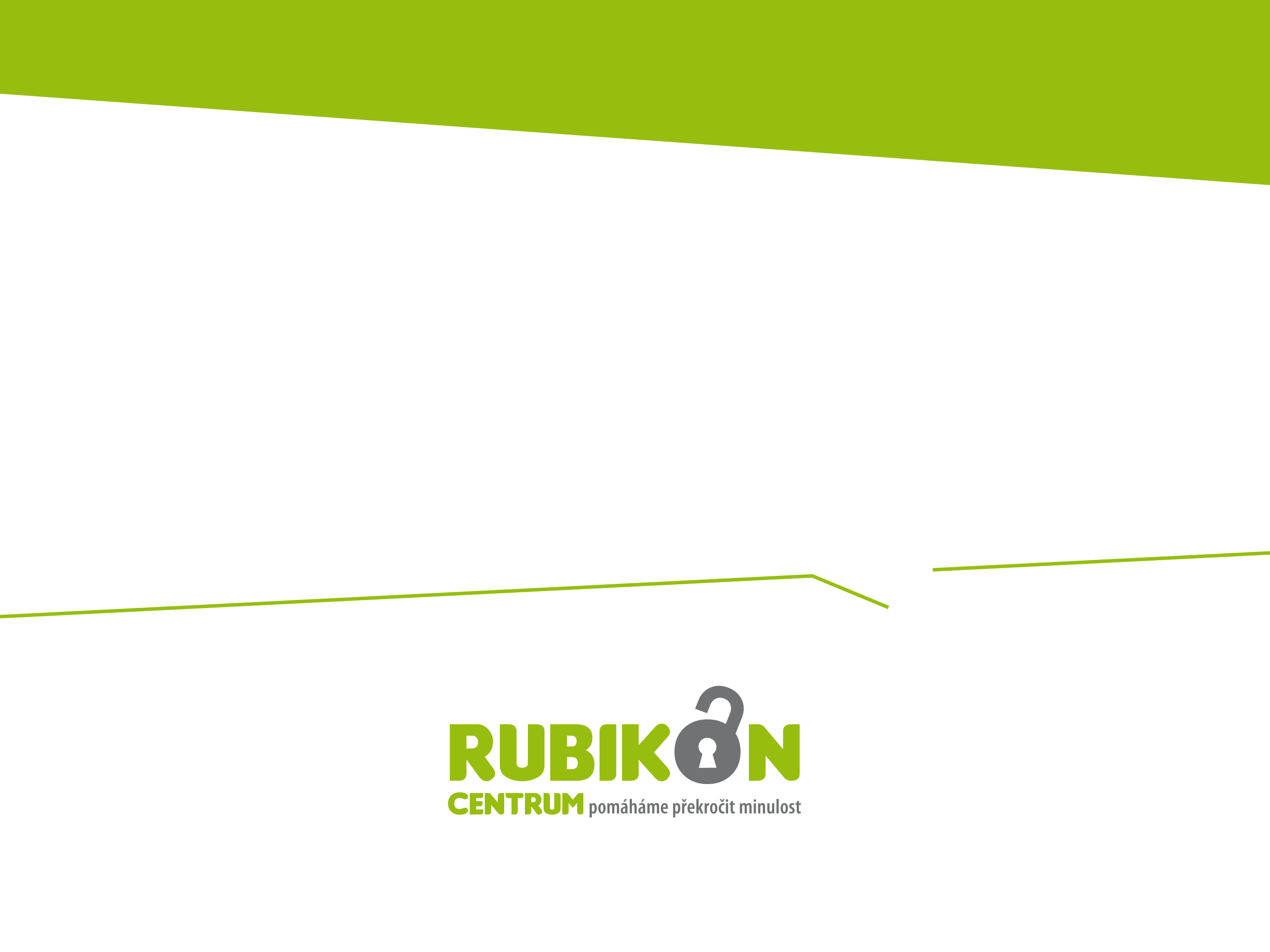 Kořeny problémů zadluženosti u lidí během výkonu trestu a po propuštění z věznice.
V čem je novela insolvenčního zákona prospěšná a kde již nepomáhá.
Z ČEHO VYCHÁZÍ NAŠE POZNATKY: ZKUŠENOSTI A ODBORNOST
Pozn.:
PROČ? ŘEŠENÍ ZADLUŽENOSTI= PREVENCE RECIDIVY
Pozn.:
Jak vzniká problém zadluženosti osob ve/po VTOS
NAŠE STATISTIKY
Typický klient dluhové poradny RUBIKON Centra je muž, který je 39 let stár a do dluhového poradenství vstupuje jako nezaměstnaný či částečně zaměstnaný. V minulosti byl trestán za majetkovou trestnou činnost a to opakovaně, má za sebou pobyt ve VTOS.

Dluží na výživném, za zdravotní pojištění, nákladech trestního řízení, drobných půjčkách, pokutách u dopravního podniku. 
Jeho dluh je ve výši 600 000 Kč.
PETR
NOVELA ODDLUŽENÍ – hlavní změny
Na vstupu do oddlužení se neprokazuje zaplacení 30 % dluhů – je možné zaplatit méně.
Na konci oddlužení musí dlužník, který nezaplatí 30 % projít „testem“, že vynaložil maximální možné úsilí, které po něm bylo možno spravedlivě požadovat.
U oddlužení splátkového kalendáře se vždy prodává i majetek.
Dlužník musí zaplatit minimální splátku v oddlužení.
Minimální splátka v oddlužení
Výpočet minimální splátky: 
Odměna insolvenčního správce (1.089 Kč) + pohledávka výživného (běžné i dlužné). 
Tato částka nesmí být nižší než dvojnásobek odměny insolvenčního správce.
NOVELA ODDLUŽENÍ – 3 roky
Starobní důchodce.
Invalidní důchodce II. a III. stupně.
Dlužník, který během 3 let oddlužení zaplatí minimálně 60 % svých dluhů.
PŘEKÁŽKY PRO ODDLUŽENÍ
PŘÍBĚH PETRA: výchozí situace
Petr má nabídku práce jako automechanik (mzda 28.000 Kč)
Dvě dcery ve věku 10 a 12 let
Bydlí v Praze, v nájemním bytě (nájem 15.000 Kč)
Má dluhy z období, kdy byl závislý cca 600.000, nárůst cca 80.000 za rok, většina dluhů v exekuci
Má nárok na příspěvek na bydlení, doplatek na bydlení, příspěvek na živobytí, přídavky na děti.
PŘÍBĚH PETRA: Varianta 1
Petr přijal nabídku a pracuje jako automechanik za 28.000 Kč měsíčně čistého.
Jsou mu prováděny srážky ze mzdy, jeho nezabavitelná částka je 12.857.
Splácí dluhy srážkami ze mzdy ve výši 15.143 Kč. Dluhy by měl splacené přibližně za 5 let. Splňuje podmínky pro osobní oddlužení.
Nemá nárok na žádné dávky státní sociální podpory.
Nezaplatí nájem, pravděpodobně přijde o bydlení a možná i o dcery.
PŘÍBĚH PETRA: Varianta 2
Petr se domluvil na částečném úvazku a pracuje jako automechanik za 12.000 Kč měsíčně čistého.
Srážky ze mzdy mu nejsou prováděny.
Má nárok na příspěvek na bydlení (doplatek na bydlení), příspěvek na živobytí, přídavky na děti v celkové výši 17.597 Kč.
Jeho měsíční příjem je 29.597 Kč, zvládne zaplatit byt, postarat se o dcery. 
Dluhy nesplácí.
PŘÍBĚH PETRA: Varianta 3
Petr nabídku odmítl a pracuje na černo u svého známého za cca 15.000 Kč měsíčně, zároveň je evidovaný na úřadu práce.
Srážky ze mzdy mu nejsou prováděny.
Má nárok na příspěvek na bydlení (doplatek na bydlení), příspěvek na živobytí, přídavky na děti v celkové výši 23.640 Kč.
Jeho měsíční příjem je 38.640 Kč, zvládne zaplatit byt, postarat se o dcery. 
Dluhy nesplácí, pracuje nelegálně.
Petrův příběh není výjimečný. Z poradny RUBIKON Centra známe mnoho podobných.
=   POTŘEBA SYSTÉMOVÝCH ZMĚN:
Pozn.: